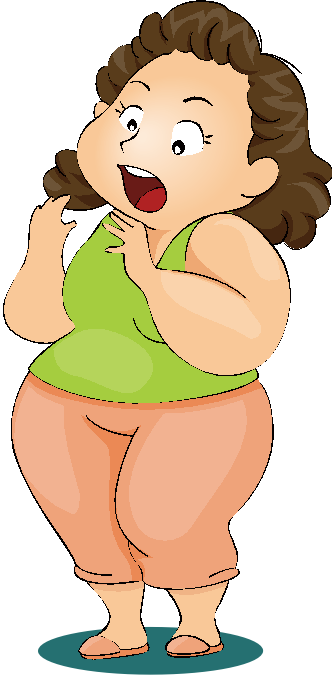 Hãy đặt câu miêu tả về ngoại hình của người phụ nữ.
[Speaker Notes: Để miêu tả về ngoại hình của người phụ nữ, có bạn đã đặt câu nói rằng người phụ nữ này chưa được đẹp, người phụ nữ này béo quá, người phụ nữ này mập quá, người phụ nữ này thừa cân….. Có rất nhiều cách để chúng ta miêu tả một đối tượng, sử dụng nhiều từ ngữ với nhiều sắc thái khác nhau để làm rõ đối tượng. Vậy, sắc thái nghĩa của từ ngữ là gì và việc lựa chọn từ ngữ như thế nào cho phù hợp với ngữ cảnh? Chúng ta sẽ cùng tới bài học ngày hôm nay.]
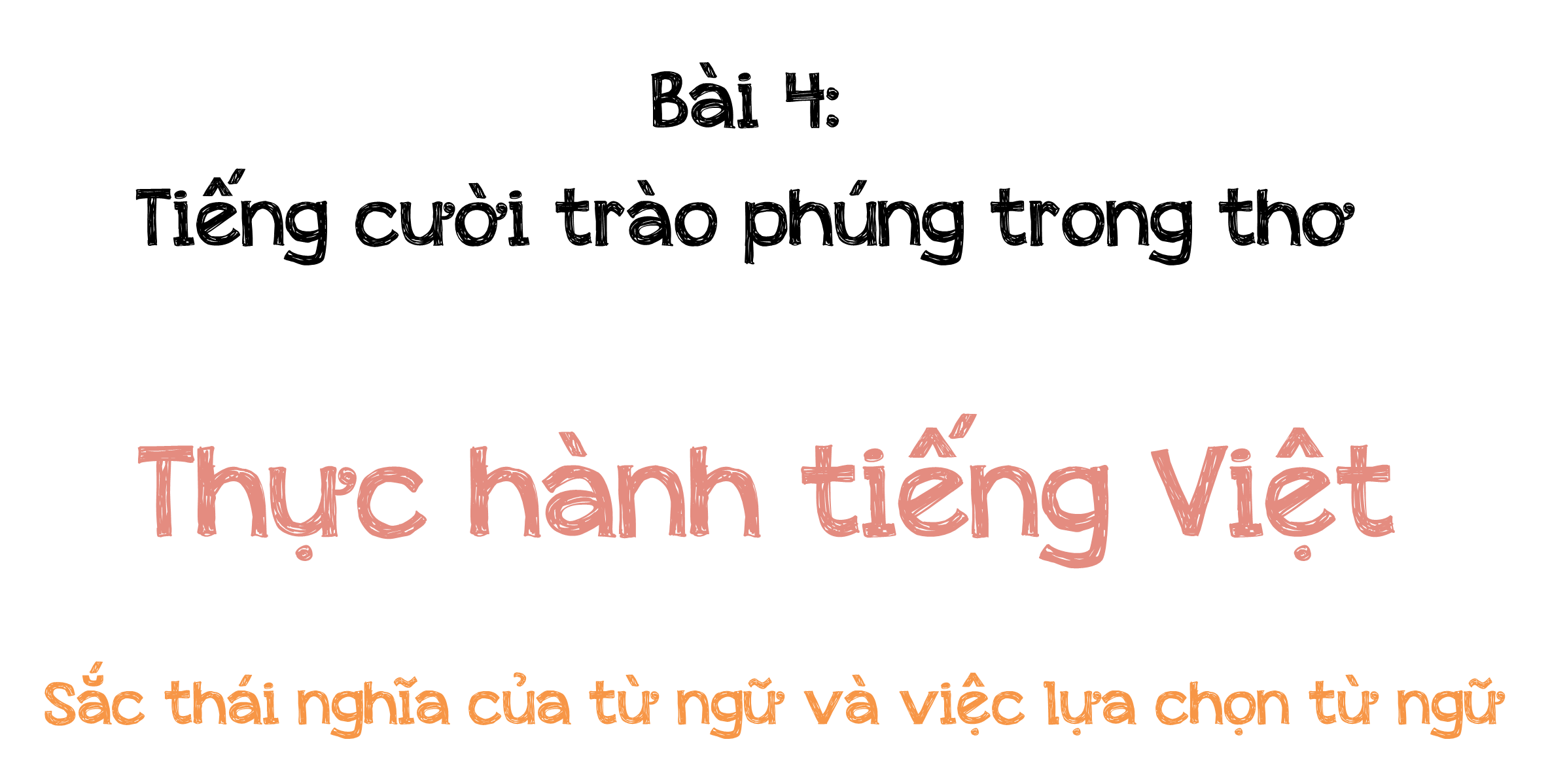 [Speaker Notes: Giáo án của Thảo Nguyên 0979818956]
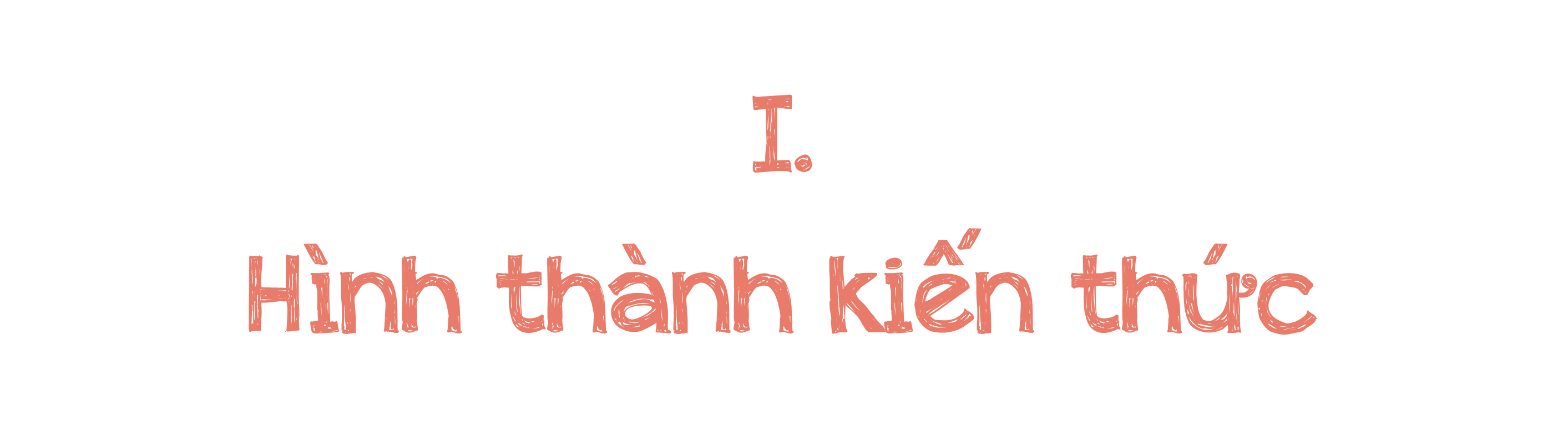 [Speaker Notes: Giáo án của Thảo Nguyên 0979818956]
1. Sắc thái nghĩa của từ ngữ
Sắc thái nghĩa của từ ngữ là phần nghĩa bổ sung cho nghĩa cơ bản, thể hiện thái độ, cảm xúc, cách đánh giá của người dùng đối đối tượng được nói đến.
[Speaker Notes: Giáo án của Thảo Nguyên 0979818956]
trắng tinh – trắng hếu
ăn – xơi
+ ăn có tính chất trung tính 
+ xơi có sắc thái trang trọng
+ trắng tinh  có sắc thái nghĩa tích cực (tốt nghĩa)
+ trắng hếu có sắc thái nghĩa tiêu cực (xấu nghĩa)
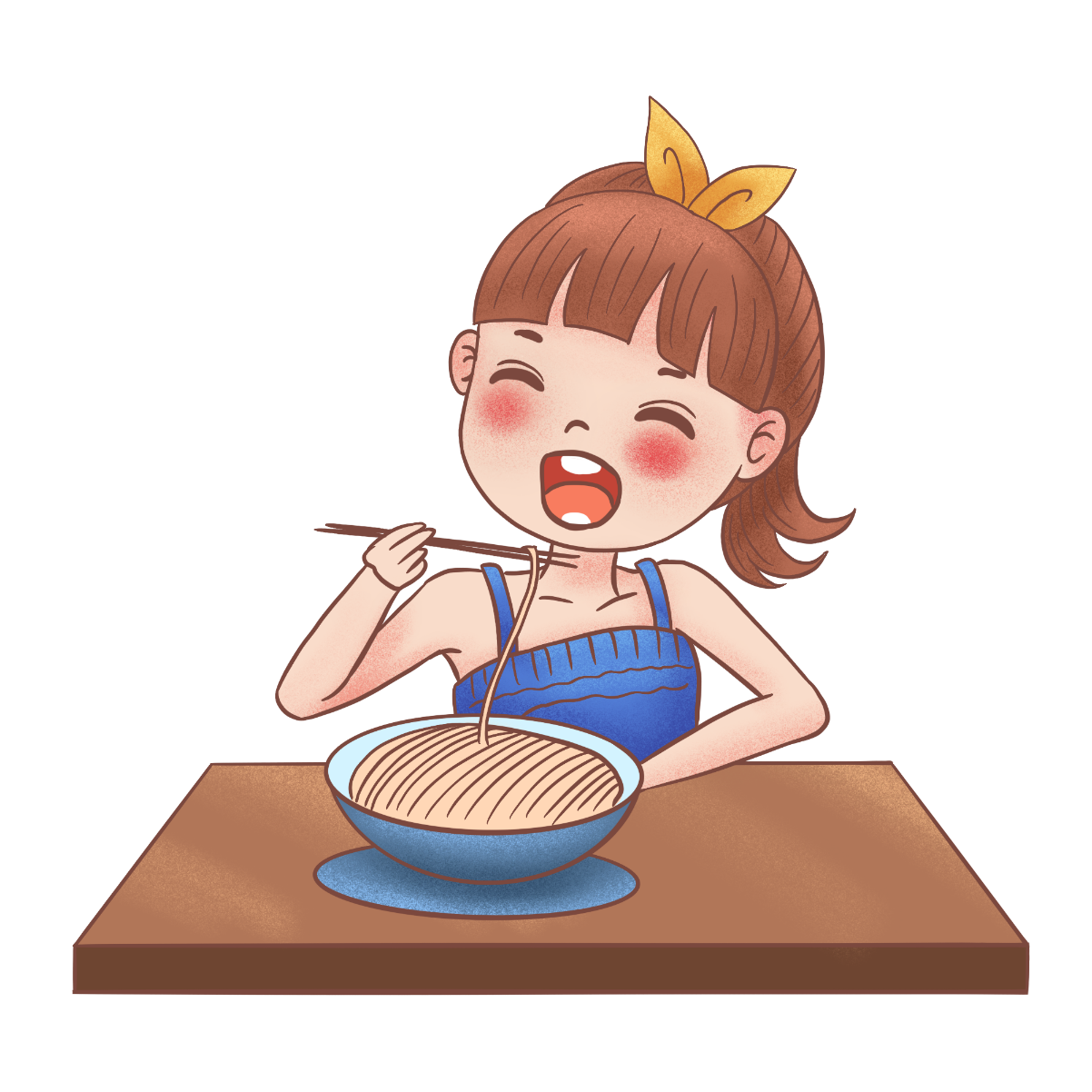 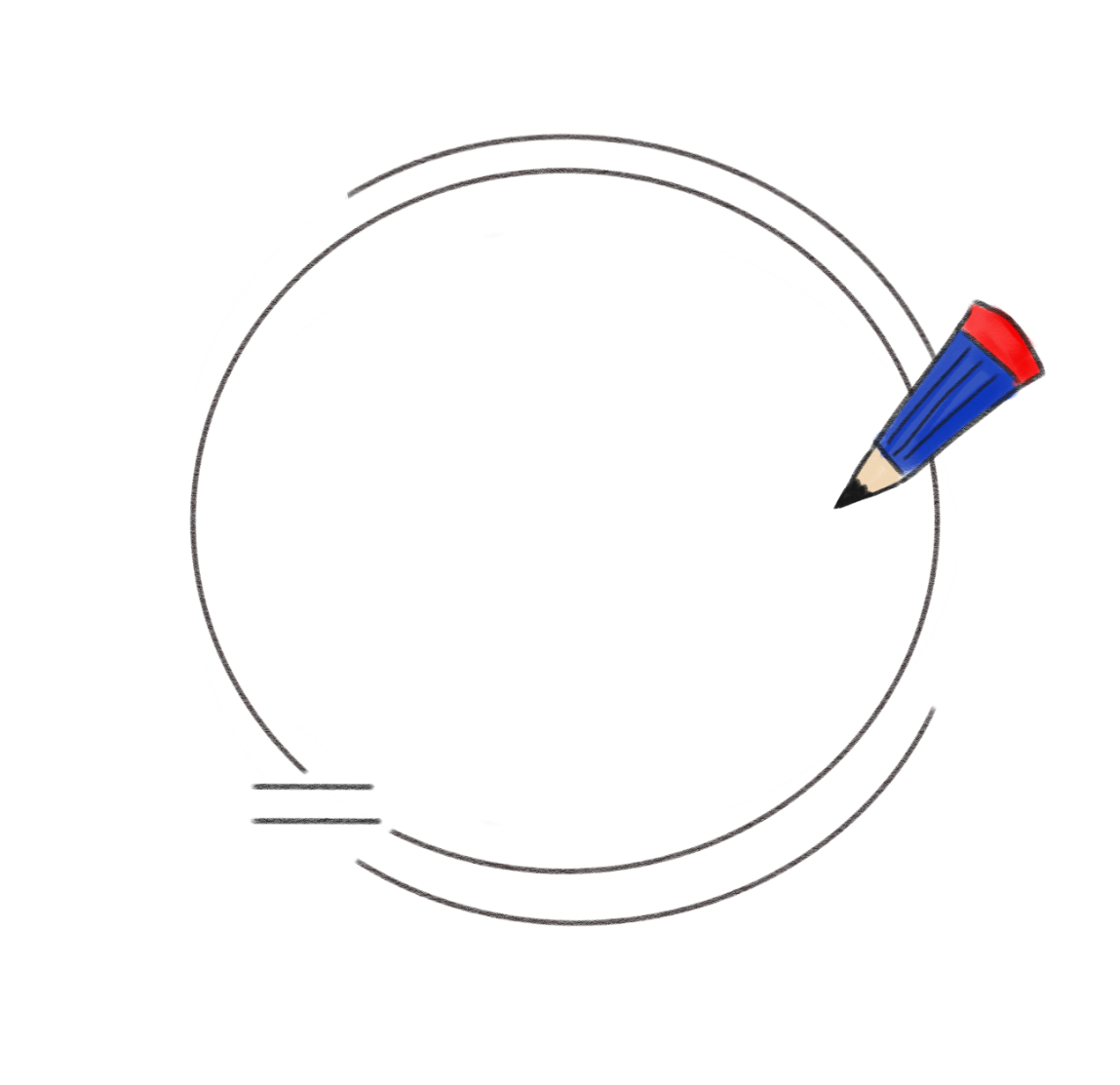 [Speaker Notes: Giáo án của Thảo Nguyên 0979818956]
Một số
 sắc thái nghĩa cơ bản 
thường gặp
[Speaker Notes: Giáo án của Thảo Nguyên 0979818956]
So với các từ ngữ thuần Việt có nghĩa tương đồng, nhóm từ ngữ Hán Việt thường gợi ấn tượng về sự cổ kính, trang trọng.
- Sắc thái cổ kính, ví dụ: Sóng gợn tràng giang buồn điệp điệp (Huy Cận, Tràng giang). Nếu thay tràng giang bằng sông dài thì câu thơ của Huy Cận sẽ mất đi sắc thái này.
- Sắc thái trang trọng, ví dụ: Hôm nay, phu nhân Thủ tướng đến thăm các cháu ở nhà trẻ Hoa Hồng. Cách dùng từ phu nhân (thay vì dùng từ vợ) phù hợp với vị thế của người được nói đến.
[Speaker Notes: Giáo án của Thảo Nguyên 0979818956]
2. Lưu ý
Trong giao tiếp, cần chú ý sử dụng từ ngữ có sắc thái nghĩa phù hợp để phát huy được hiệu quả biểu đạt.
[Speaker Notes: Giáo án của Thảo Nguyên 0979818956]
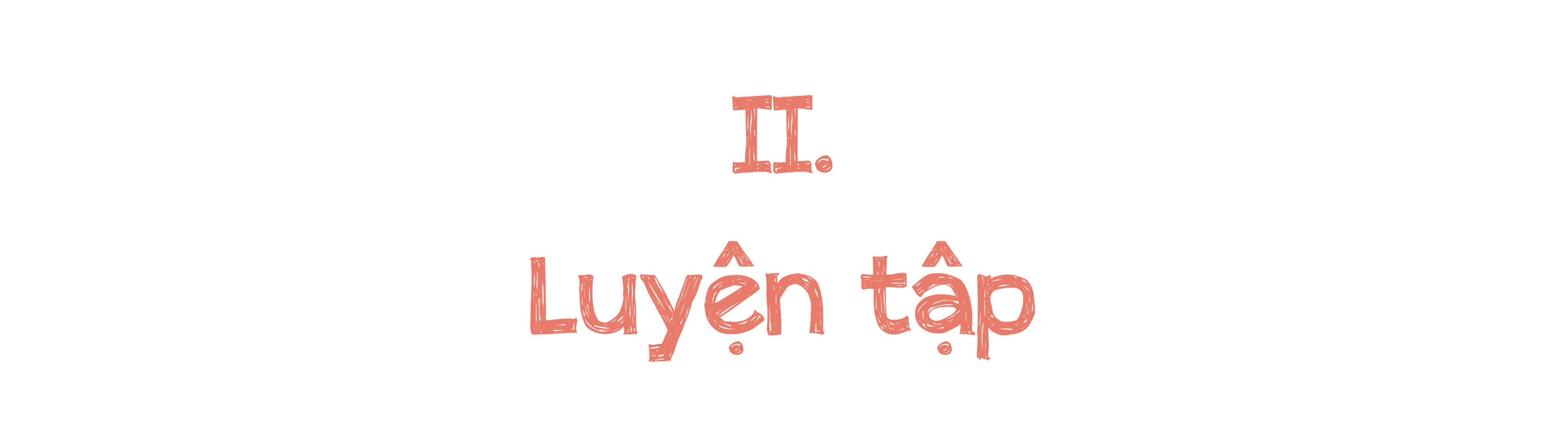 [Speaker Notes: Giáo án của Thảo Nguyên 0979818956]
[Speaker Notes: Giáo án của Thảo Nguyên 0979818956]
Bài 1
Phân biệt sắc thái nghĩa của các từ ngữ sau và cho ví dụ để làm rõ sự khác nhau về cách dùng giữa các từ ngữ đó:
ngắn và cụt lủn
cao và lêu nghêu
 lên tiếng và cao giọng
chậm rãi và chậm chạp
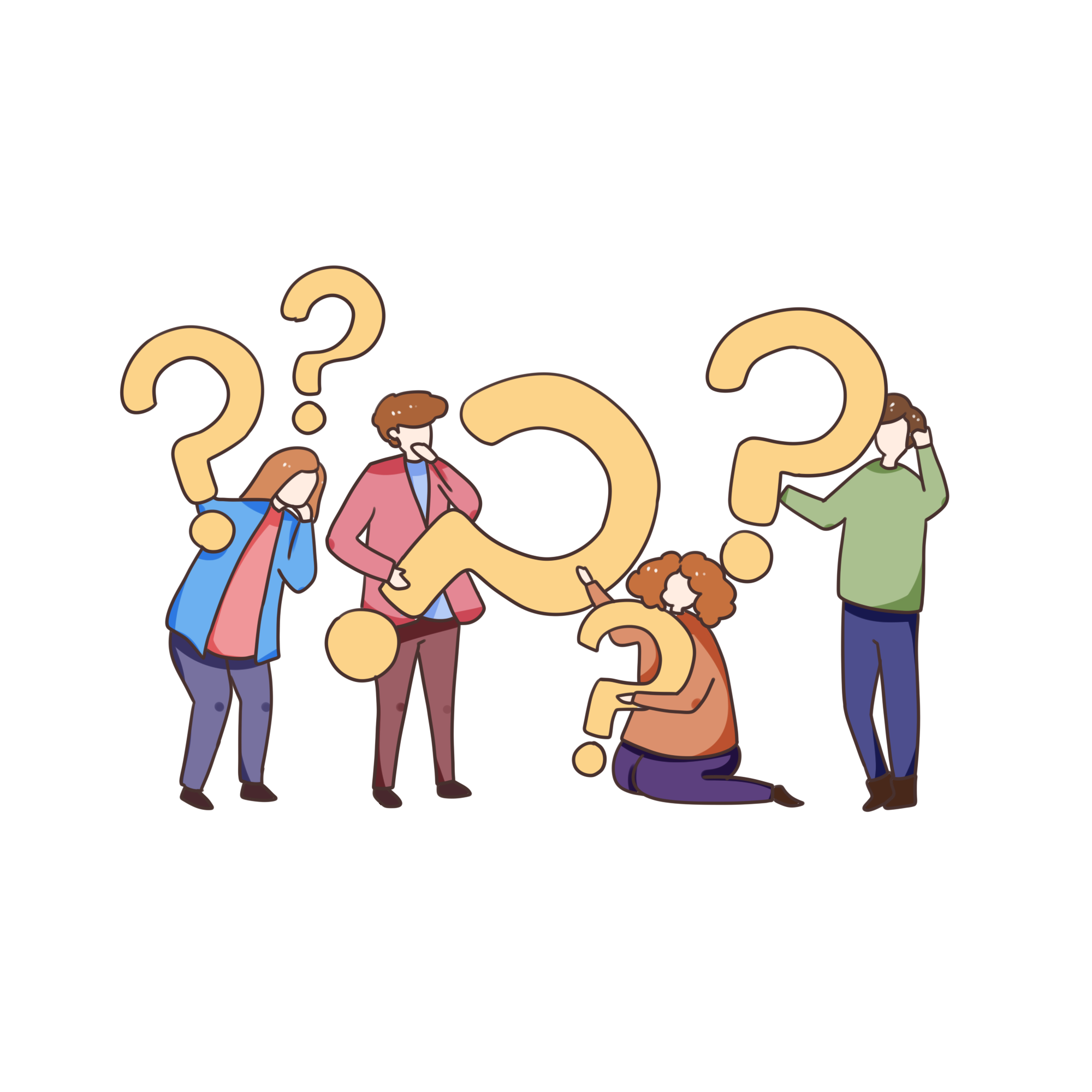 [Speaker Notes: Giáo án của Thảo Nguyên 0979818956]
ngắn, cao, lên tiếng, chậm rãi
sắc thái trung tính
sắc thái tiêu cực
cụt lủn, lêu nghêu, cao giọng, chậm chạp
+cụt lủn là ngắn đến mức đáng ngại
mất cân đối, thiếu thẩm mĩ.
+ lêu nghêu là cao quá cỡ
+ cao giọng có phần nghĩa giống với lên tiếng: phát biểu ý kiến để biểu thị quan điểm, thái độ về một vấn đề nào đó; tuy nhiên, cao giọng thể hiện thái độ bề trên và không đúng đắn.
+ chậm chạp là có tốc độ, nhịp độ dưới mức bình thường rất nhiều (quá chậm) hoặc không được nhanh nhẹn, thiếu linh hoạt. Từ chậm chạp còn thể hiện ý không mong muốn hay đánh giá tiêu cực của người dùng từ này về đối tượng được nói đến.
[Speaker Notes: Giáo án của Thảo Nguyên 0979818956]
Bài 2
Đọc đoạn trích sau và thực hiện các yêu cầu:
	Huống chi ta cùng các ngươi sinh phải thời loạn lạc, lớn gặp buổi gian nan. Ngó thấy sứ giặc đi lại nghênh ngang ngoài đường, uốn lưỡi cú diều mà sỉ mắng triều đình, đem thân dê chó mà bắt nạt tể phụ, thác mệnh Hốt Tất Liệt mà đòi ngọc lụa, để thỏa lòng tham không cùng, giả hiệu Vân Nam Vương mà hu bạc vàng, để vét của kho có hạn. Thật khác nào như đem thịt mà nuôi hổ đói, sao cho khỏi tai vạ về sau?
(Trần Quốc Tuấn, Hịch tướng sĩ)
a. Tìm trong đoạn trích năm từ Hán Việt và giải nghĩa các từ đó
b. Đặt một câu với mỗi từ Hán Việt tìm được
[Speaker Notes: Giáo án của Thảo Nguyên 0979818956]
[Speaker Notes: Giáo án của Thảo Nguyên 0979818956]
[Speaker Notes: Giáo án của Thảo Nguyên 0979818956]
Bài 3
Theo em, các từ im đậm trong từng nhóm câu sau đây có thể thay thế cho nhau được không? Vì sao?
a. - Cuộc kháng chiến vĩ đại ấy là một minh chứng hùng hồn cho tinh thần yêu nước của nhân dân ta.
    - Anh ấy có một thân hình to lớn, săn chắc.
b. - Không thể thống kê chính xác số người chết trong nạn đói năm 1945.
    - Người chiến sĩ ấy đã hi sinh trong một trận chiến ở biên giới phía Bắc.
    - Cụ tôi đã mất cách đây năm năm.
[Speaker Notes: Giáo án của Thảo Nguyên 0979818956]
a. - Cuộc kháng chiến vĩ đại ấy là một minh chứng hùng hồn cho tinh thần yêu nước của nhân dân ta.
    - Anh ấy có một thân hình to lớn, săn chắc.
Từ vĩ đại mang sắc thái trang trọng hơn so với từ to lớn
[Speaker Notes: Giáo án của Thảo Nguyên 0979818956]
b. - Không thể thống kê chính xác số người chết trong nạn đói năm 1945.
    - Người chiến sĩ ấy đã hi sinh trong một trận chiến ở biên giới phía Bắc.
    - Cụ tôi đã mất cách đây năm năm.
- Từ chết trung tính.
- Từ hi sinh mang sắc thái trang trọng, cho thấy đó là cái chết vì mục đích tốt đẹp, cao cả. 
- Từ mất mang sắc thái giảm nhẹ so với chết
[Speaker Notes: Giáo án của Thảo Nguyên 0979818956]
Bài 4
Đọc đoạn trích sau và thực hiện các yêu cầu:
	Vua truyền cho hai chú cháu đứng dậy, và nói tiếp:
	- Việc nước đã có người lớn lo. Hoài Văn Hầu nên về quê để phu nhân có người sớm hôm trông cậy. Đế vương lấy hiếu trị thiên hạ, em ta không nên sao nhãng phận làm con.
	Vừa lúc ấy, một người nội thị bưng một mâm cỗ đi qua. Thiệu Bảo cầm lấy một quả cam sành chín mọng trên mâm, bảo một nội thị đưa cho Hoài Văn.
(Nguyễn Huy Tưởng, Lá cờ thêu sáu chữ vàng)
a. Tìm từ ngữ đồng nghĩa với mỗi từ in đậm trong đoạn trích trên.
b. Việc sử dụng các từ in đậm đó đã đem lại sắc thái gì cho lời văn?
[Speaker Notes: Giáo án của Thảo Nguyên 0979818956]
a.
b. Việc sử dụng các từ ngữ in đậm đó đã đem lại sắc thái cổ kính, trang trọng cho lời văn
[Speaker Notes: Giáo án của Thảo Nguyên 0979818956]
Hãy tìm những từ phù hợp dùng để miêu tả lại đặc điểm, tính chất của sự vật, sự việc, con người…được tái hiện qua bức tranh dưới đây. Đặt 1 câu thể hiện sắc thái trang trọng, 1 câu thể hiện sắc thái trung tính, 1 câu thể hiện sắc thái suồng sã…
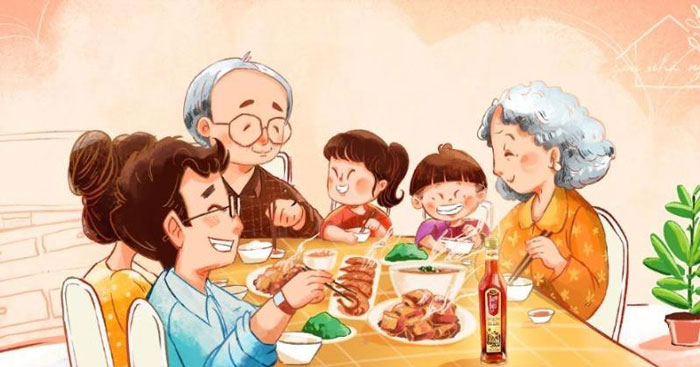 [Speaker Notes: Giáo án của Thảo Nguyên 0979818956]